Key vocab for the title page:Memories, significant, memorial sacrifice, Passover, Pesach, host, chalice, liturgy of the Eucharist, Eucharistic Prayer, consecration. adoration, genuflect, acclamation
Our new topic is: Eucharist.
Decorate your title page
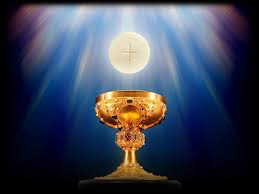